$24: Tỉa hoa trang trí mới ăn từ một số loại rau, củ, quả
I. Nguyên liệu, dụng cụ-
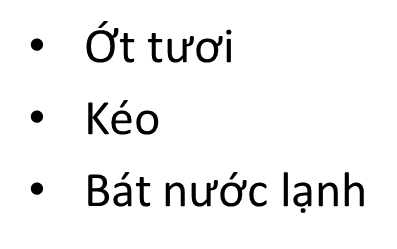 I.Tỉa hoa huệ tây bằng ớt
B1: Cắt bỏ phần đầu của ớt, cắt ớt 1 đường từ trên xuống khi thấy khoảng cách đến cuống còn 1cm nữa thì ngưng cắt.
B2: Tiếp túc cắt như vậy thành 4,5 phần bằng nhau
B3: Cắt bỏ hạt ớt trong quả ớt
B4: Ngâm ớt vào bát nước lạnh khoảng 15-20 phút, rồi vớt ra
Sản phẩm đã hoàn thành
Bài thuyết trình của chúng em đến đây là hết, mong mọi người đóng góp ý kiến để chúng em làm tốt lên
Việt Nam, tổ quốc ơi!